Життя видатних математиківПоетова Вероніка, учениця 9 класу Володимирівської ЗОШ І-ІІ ступенівСоледарської міської ради Донецької областіКерівник : Момотова Л.М.
Михайло Кравчук - гордість української математики
Життєве кредо:
«Моя любов – Україна і математика»
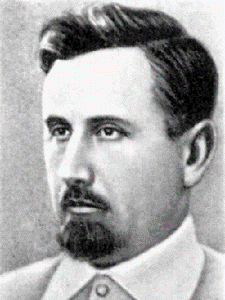 «Михайло Кравчук – математик широкого масштабу. Його ім’я добре відоме у світовій математичній науці. Світ не знав лише, що він – українець»
Є.Сенета (Австралія)
Михайло Пилипович Кравчук
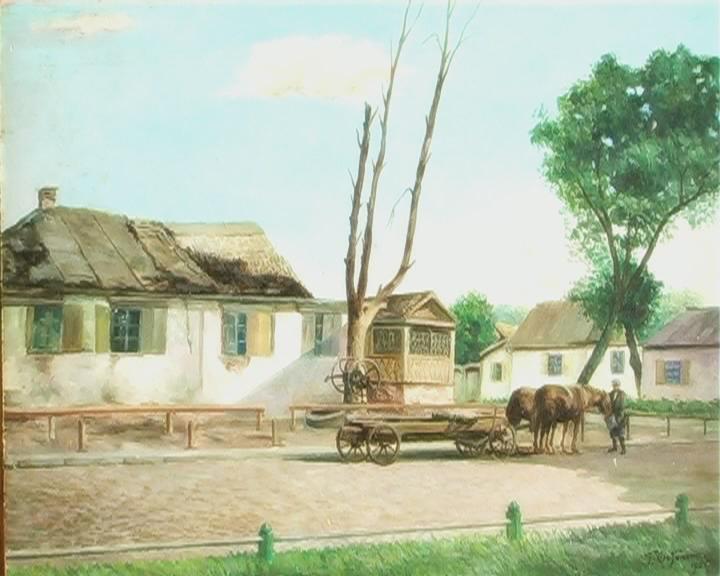 Народився Михайло Кравчук  27 вересня 1892 року в селі  Човниці, що на Волині. 
Початкову освіту здобув вдома.
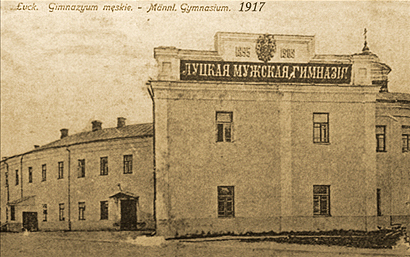 У 1901 році сім’я переїхала до Луцька.
З 1901 по 1910 рік навчається в гімназії м.Луцьк.
У 1910 році закінчив її із золотою медаллю.
У 1910 вступає на фізико-математичний факультет університету Святого Володимира в Києві, який закінчує в 1914 році з дипломом І ступеня.
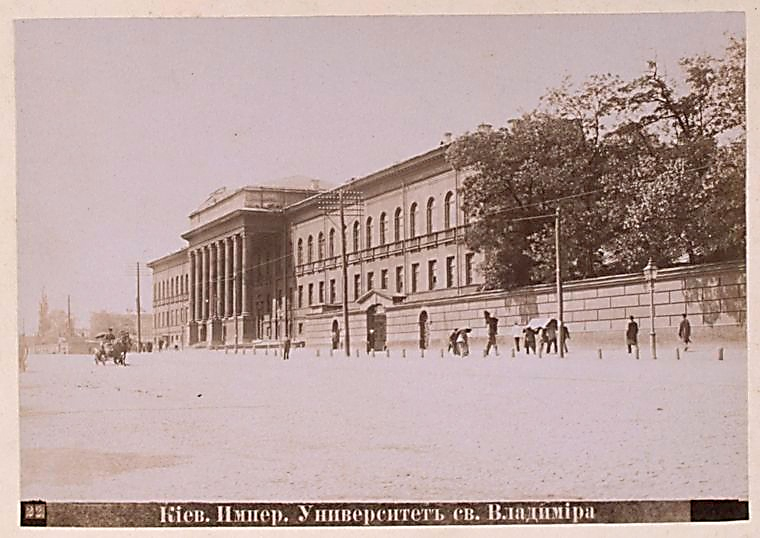 У 1918-1920 роках працює приват-доцентом Київського університету Святого Володимира
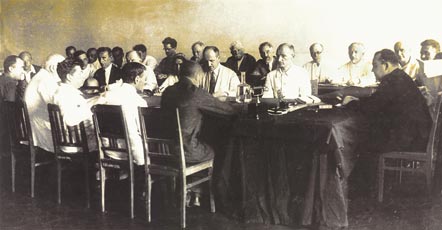 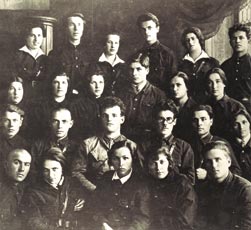 Учасники математичного семінару академіка Д.О. Граве, 1930 р.
Студенти університету
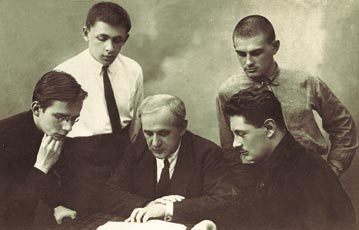 Засідання Вченої ради відновленого Київського університету, 1934 р.
Математик – від Бога, педагог – від Серця
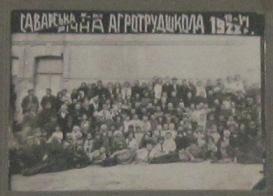 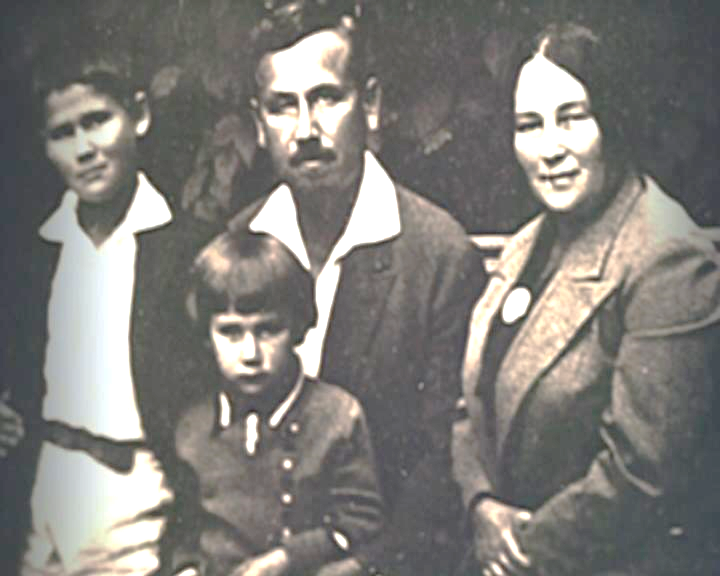 с.Саварка
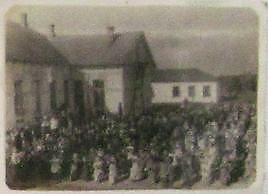 Михайло Кравчук з родиною:
сином Євгеном, донькою Наталкою,
дружиною Есфірою Йосипівною
Учні, гідні свого вчителя
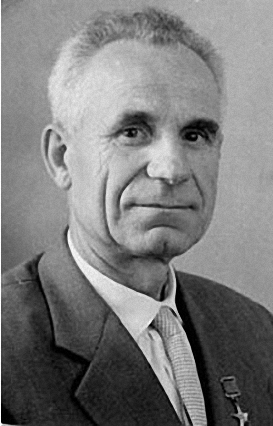 Архип Михайлович Люлька – авіаконструктор, винахідник першого турбореактивного двигуна
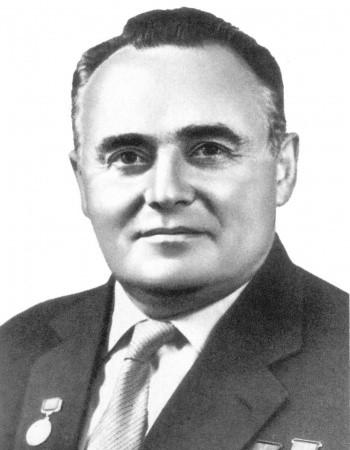 Сергій Павлович Корольов -перший головний конструктор ракетно-космічних систем,піонер світової космонавтики, практик освоєння космічного простору
Викладацька і наукова робота
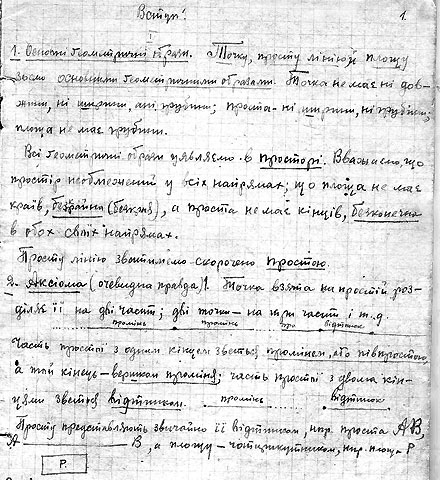 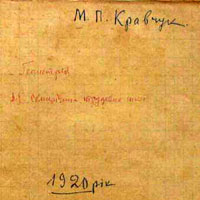 … «Америк» на світі багато, а Батьківщина - одна й проміняти її ні на що не проміняю…
Тяжкий період репресій
1937 року в газеті "Комуніст" з'явилася стаття-донос
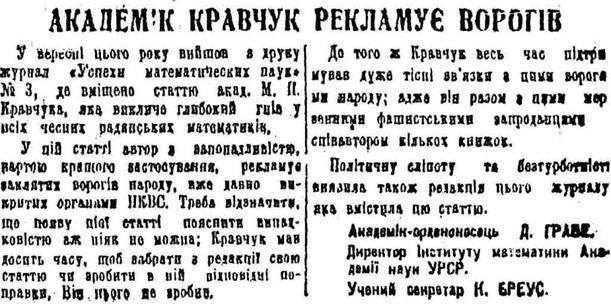 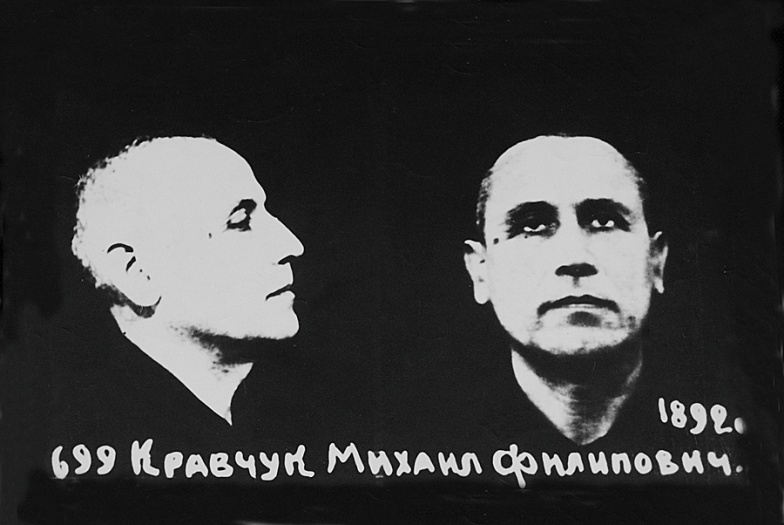 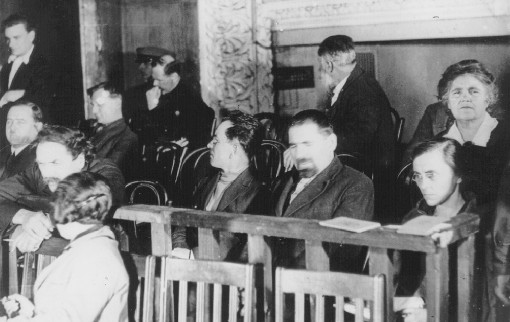 21 лютого 1938 року було заарештовано,  бо визнали «націоналістом, шпигуном»
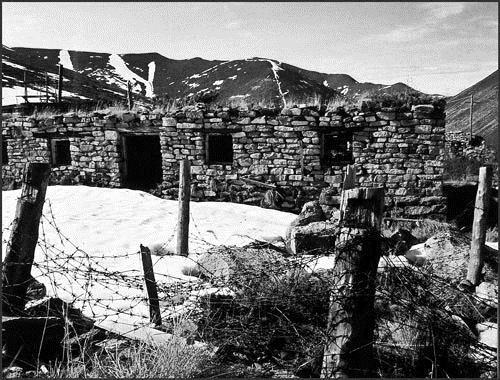 23 вересня 1938 року ученого Михайла Кравчука було засуджено на 20 років тюремного ув'язнення та 5 років заслання.
9 березня 1942 року М. Кравчука не стало...
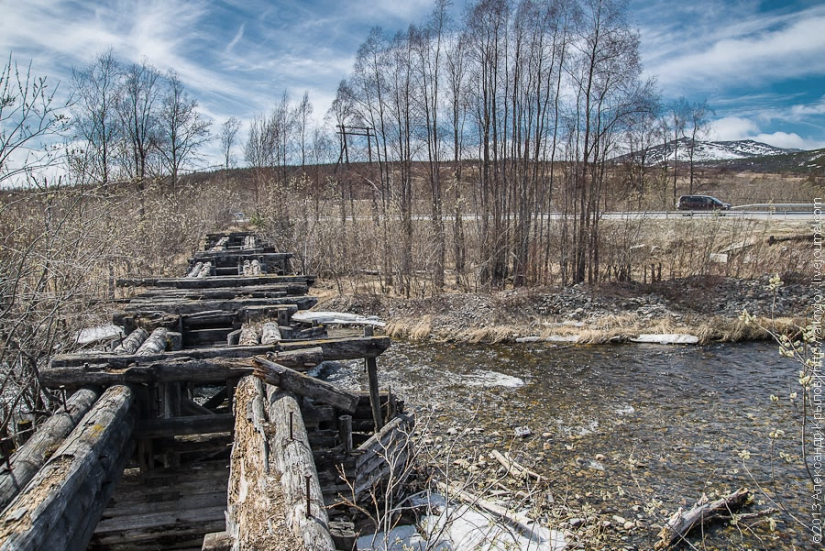 “Замовчи, не жартуй...
Чуєш, сурми гудуть,
Чуєш, марш похоронний
 лунає...”
15 вересня 1956 року вченого було реабілітовано «за відсутністю складу злочину»
І тільки 20 березня 1992 року Загальними зборами Академії наук України Михайло Пилипович Кравчук поновлений у складі дійсних членів Академії наук України
Незлічений внесок у світову науку
Михайло Кравчук – автор понад 180 наукових праць у галузях вищої алгебри та математичного аналізу, теорії ймовірностей і математичної статистики. 
Уже давно існують на сторінках наукових досліджень і многочлени Кравчука, і моменти, і формули, і осцилятори, і матриці, і поліноми …
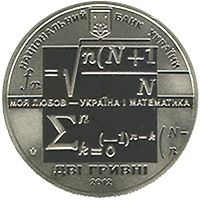 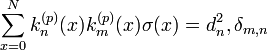 Михайло Пилипович Кравчук - організатор першої в Україні математичної олімпіади школярів (1935)
Незлічений внесок у світову науку
Лист Джона Атанасова: 
«Дорогий професоре Кравчук! Я знайшов Вашу серію публікацій, дуже корисну для моєї роботи. Я хотів би отримати копії будь-яких Ваших публікацій...»
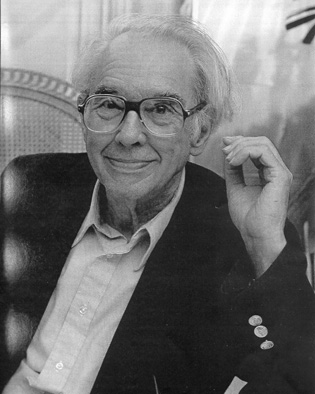 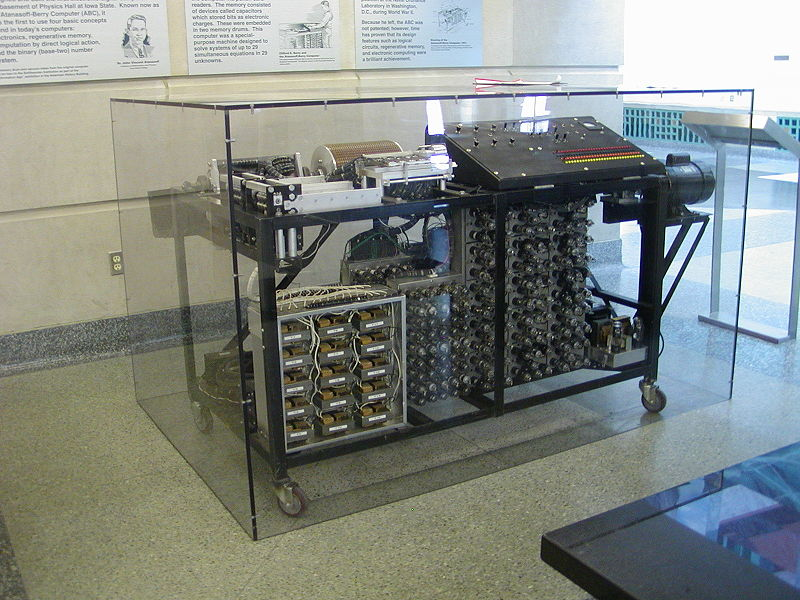 Джон Вінсент Атанасов при створенні першого комп'ютера використав науковий доробок Кравчука
Копія 1997р. комп'ютера Атанасова -Беррі (Державний університет штату Айова)
2002 року ім'я Михайла Кравчука
 внесено ЮНЕСКО до переліку найвидатніших людей світу
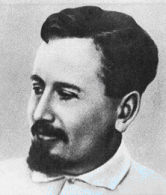 І світ нині знає, що він – українець!
«Син Неба»,«Поет німого числа», «Лицар математики»,«Творець музики чисел»,«Титан математичної думки»